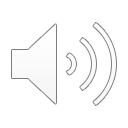 20. A Mother Begs and Believes
Part 2
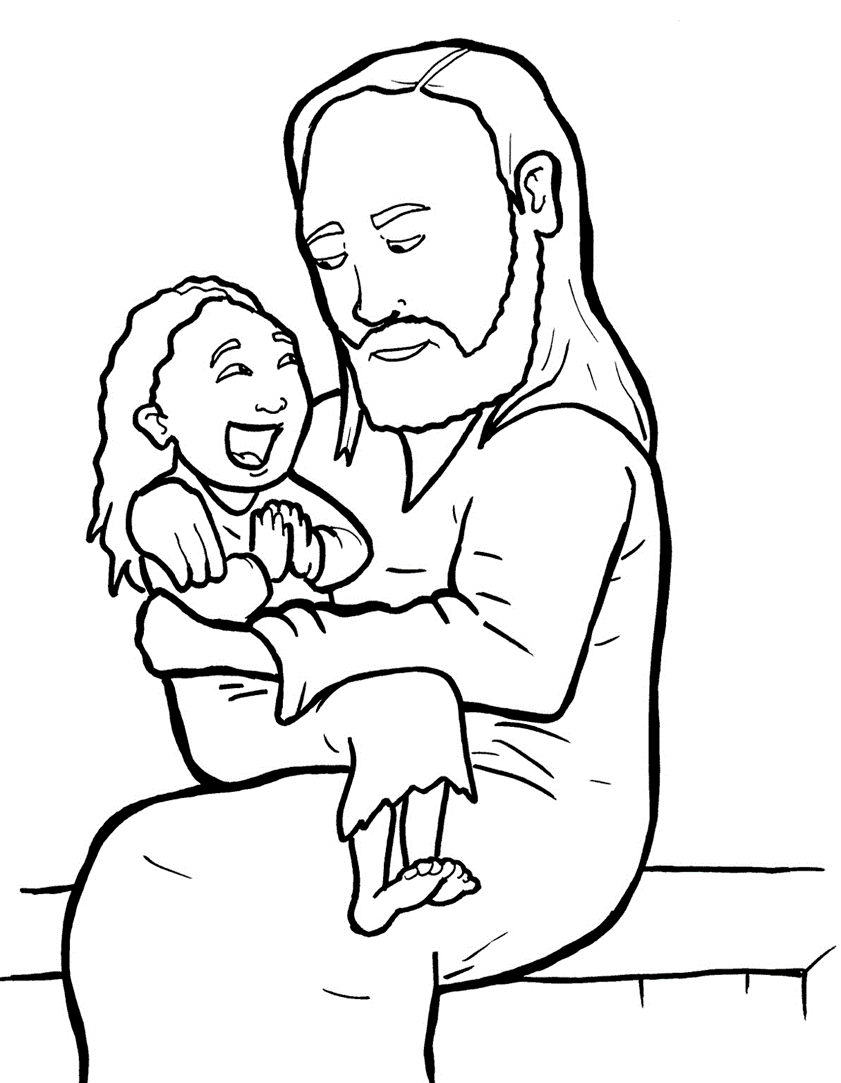 New Words
Rule Breakers
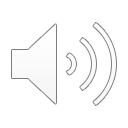 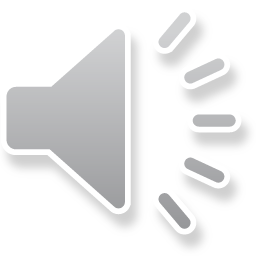 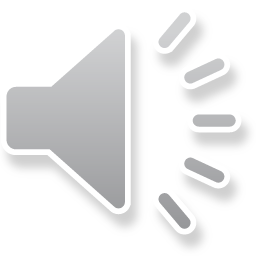 Other Sounds – Soft C
ce, ci, cy make the soft sound
cent
city
fancy
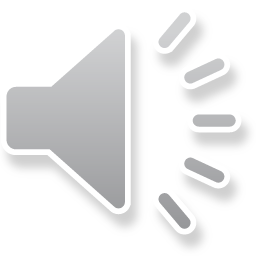 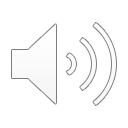 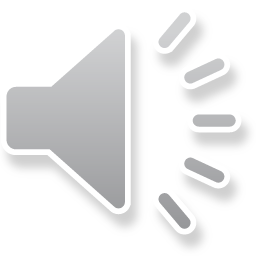 disciples
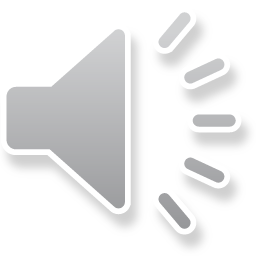 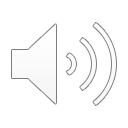 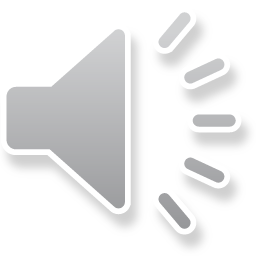 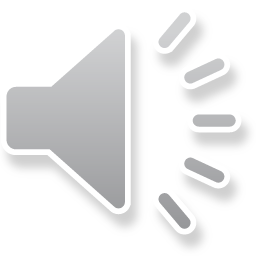 Other Sounds – Soft G
ge, gi, gy often make the soft sound
giant
gentle
gym
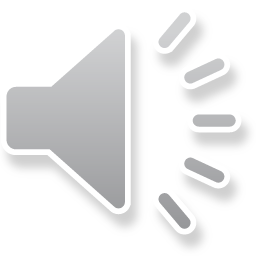 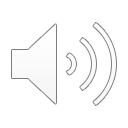 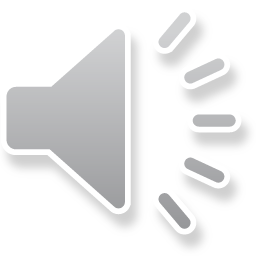 Gentiles
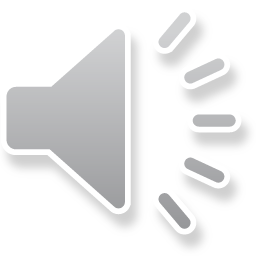 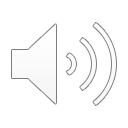 New Words
daughter
spirit
Jew
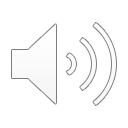 evil
Gentiles
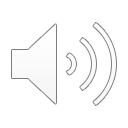 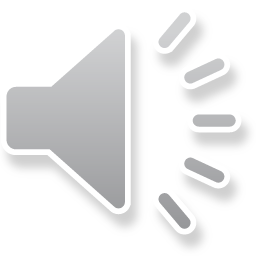 Rule Breakers
These words do not follow phonetic patterns.
have
was
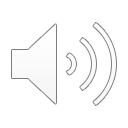 has
you
the
mother
of
been
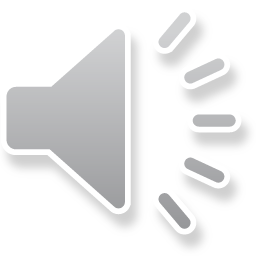 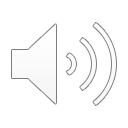 come
to
daughter
great
your
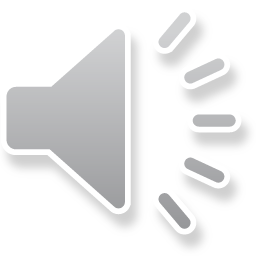 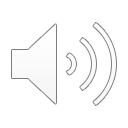 said
what
is
done
spirit
saw
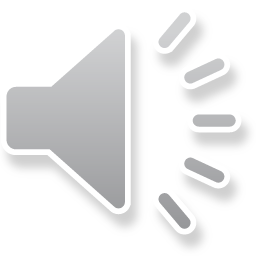